Spasticity Quantification
Tony Wang
with Olivia Sutton and Charles Wu

Group 11 
Final Presentation
December 5, 2014
1
The Need
Millions of people in the United States alone have some degree of muscle spasticity
Can result from cerebral palsy, seizures, injuries to brain or spinal cord
Characterized by the velocity-dependent resistance of muscle
Must be able to measure muscle spasticity to determine patient-specific treatment options
Physical therapy
Pharmacological drugs to reduce spasticity
2
[Speaker Notes: Tony
Incorporate MAS into need]
Current Methods
Modified Ashworth Scale

Description: Current standard examination that qualitatively characterizes spasticity

Pros:
Cheap, convenient, easy, versatile

Cons:
Very inaccurate and unrepeatable
Hard to gain the intuition required to perform well
“Engsberg Method”

Description: KinCom dynamometer was used to measure force, range of motion, and velocity to quantitatively characterize spasticity

Pros:
Objective, accurate, reproducible

Cons:
KinCom is not portable, expensive, occupies large space
3
Engsberg et al. (1996). Archives of Physical Medicine and Rehabilitation.
[Speaker Notes: right side, present Engsberg method-- new gold standard if our device works...]
Project Scope
Design a device (hardward + software) that:
Measures resistance to movement (force), range of motion (angle), and velocity
Incorporates three parameters into one final spasticity value
Is accurate, reliable, and reproducible
Is low cost to build
Is portable, small, light-weight
4
[Speaker Notes: Tony]
Design Analysis
5
[Speaker Notes: combine into 1-2 slide, point out some important things]
Design Analysis
6
[Speaker Notes: Olivia]
Final Product
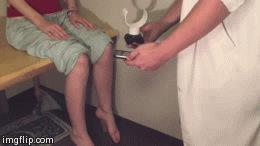 7
Final Design
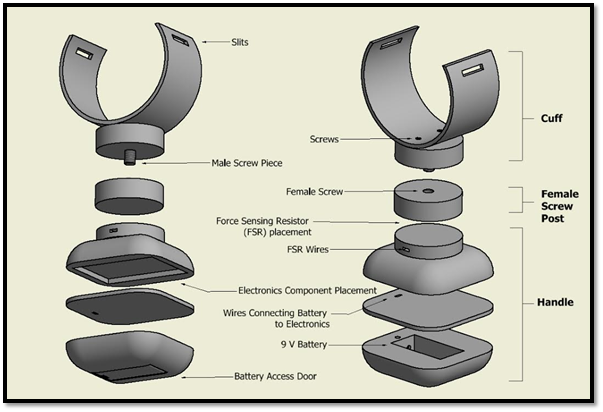 8
[Speaker Notes: RIght side; put table there. part name, price, company/manufacturer.

Talk through the materials for the design, shape retaining plastic for the cuff and ABS plastic for the rest
screw for different sizes,compatible for limbs of any size circumference range. wrists range:13-20cm, ankle range 20-35cm in circumference. so one cuff will be 13 cm and the other 20cm in length

relative dimension: handle: 8x8x5cm, cuff, 5cm wide and like 8cm tall]
Software General Layout
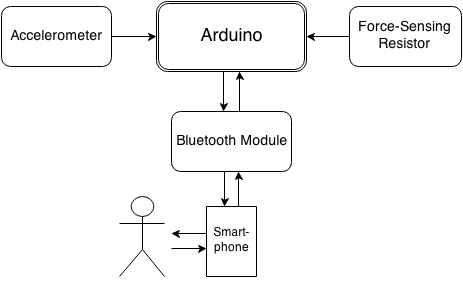 9
[Speaker Notes: Tony]
Circuit Diagram
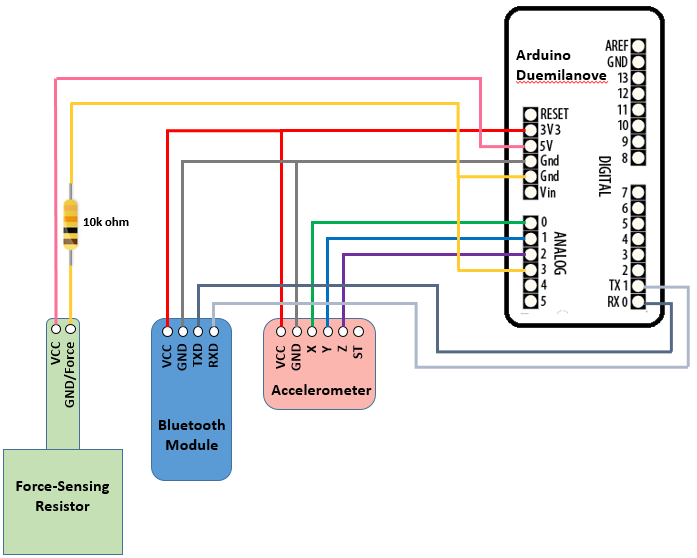 10
[Speaker Notes: Tony]
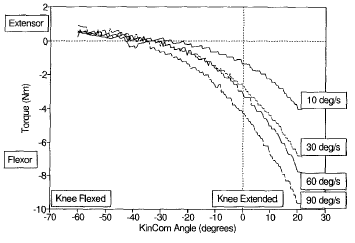 Collecting Data
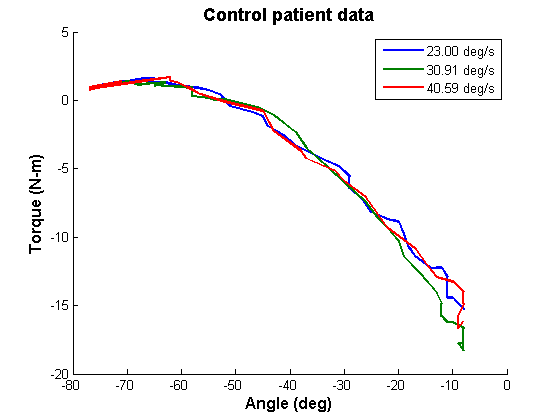 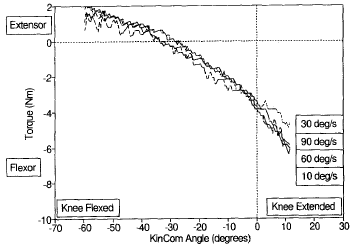 11
Engsberg et al. (1996). Archives of Physical Medicine and Rehabilitation.
[Speaker Notes: right side, put Engsberg plots for control, spastic]
Calculating Work
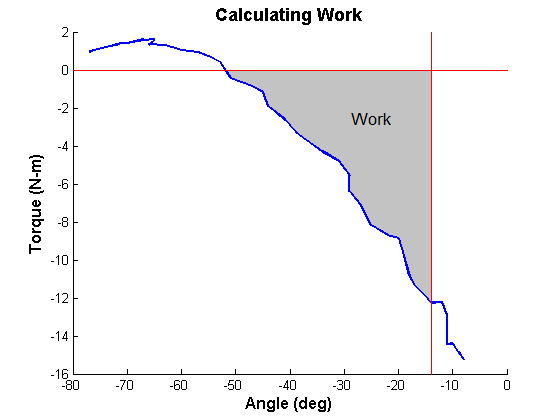 12
[Speaker Notes: add shading/lines]
Linearization (Spasticity Value)
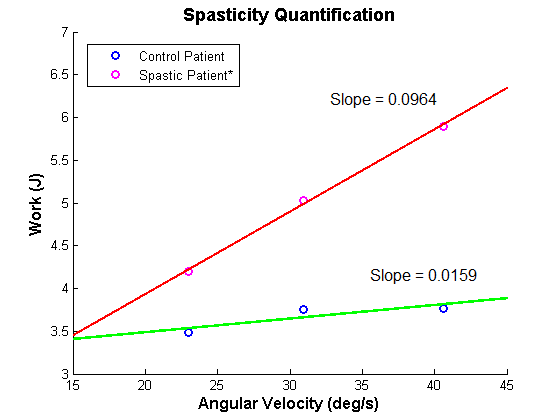 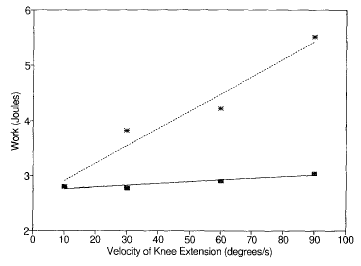 Engsberg et al. (1996). Archives of Physical Medicine and Rehabilitation.
13
* hypothetical data
[Speaker Notes: have Engsberg plot on right, show spastic data as well, y axis should say “work”]
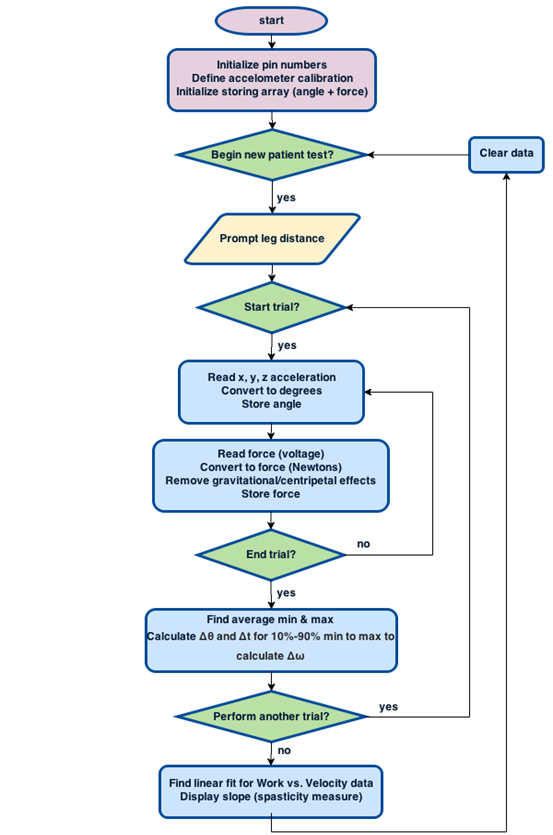 14
Safety and Ethical Considerations
Chemical
Use of alkaline batteries presents unlikely risks of exposure to dangerous chemicals
Battery usage warnings included with device
Electrical
Water exposure presents unlikely risk of sparks or shorting
Waterproofing will occur, isolating electronics from the elements 
Mechanical
Incorrect testing methods can cause injury to the physician or patient
Thorough video and written instructions for device usage will be included with device
Diagnostic	
Incorrect testing without retesting or incorrect data interpretation could lead to unnecessary side effects of an incorrect diagnosis
15
[Speaker Notes: mention a couple important safety]
Conclusions
Prototype accomplished:
Measured force, angle, and velocity accurately and precisely
Integrated three components together and used novel methodology to quantify spasticity
Durable, portable design and intuitive to use
Costs only $74.39

Intellectual Property
Physical Device: Utility Patent
Method of spasticity quantification: Utility Patent
Software: Trade Secret
Distribution channel initially through hospitals, physicians, clinics
16
[Speaker Notes: what did prototype succeed at? mention prototype failures. what are future directions?

exceed expectation in terms of how far along we progressed
include final cost, include something on customer base]
Conclusions
Learned to:
Assemble a team of diverse talents
Communicate professionally with professors and companies to help with custom parts, resolve technical issues

Things we would have changed:
Avoid constricting ourselves to one original idea
Most intuitive design is not the always the best design

Future directions:
Conduct clinical trials to differentiate between different spasticity levels
Client wishes to further develop and market device, with our group retaining 60% of all future profits
17
[Speaker Notes: make teamwork and learned to more specific

For it to be IP, it has to be considered useful, new and nonobvious]
Acknowledgements
Dr. Jack Engsberg
Olivia Sutton
Charles Wu
Dr. Joseph Klaesner
Anna Boone 
Dr. John Standeven
Rebecca Gilson
Patricia Widder
18
Questions?
19